Figure 6. Venus-expressing VIP cells in layer II/III. (A) Immunohistochemical identification of recorded Venus-positive ...
Cereb Cortex, Volume 18, Issue 2, February 2008, Pages 315–330, https://doi.org/10.1093/cercor/bhm056
The content of this slide may be subject to copyright: please see the slide notes for details.
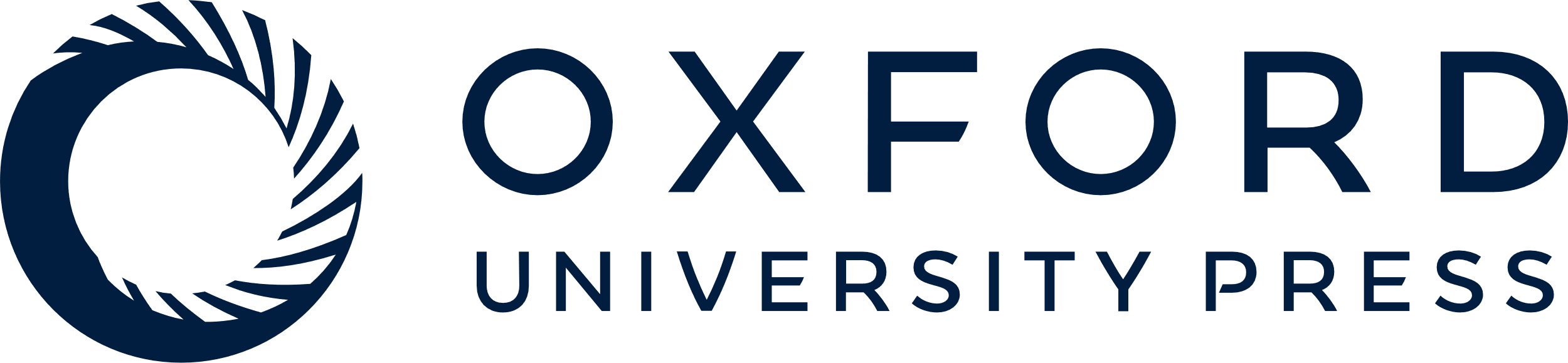 [Speaker Notes: Figure 6. Venus-expressing VIP cells in layer II/III. (A) Immunohistochemical identification of recorded Venus-positive cells labeled by biocytin and showing VIP immunofluorescence. (B) A VIP cell showed the initial short-duration depolarizing hump with several spikes on it, followed by spike firing with irregular intervals. (C) Another VIP cell showed strong adaptation of spike firing in response to depolarizing current pulses and also irregular spike intervals.


Unless provided in the caption above, the following copyright applies to the content of this slide: © The Author 2007. Published by Oxford University Press. All rights reserved. For permissions, please e-mail: journals.permissions@oxfordjournals.org]